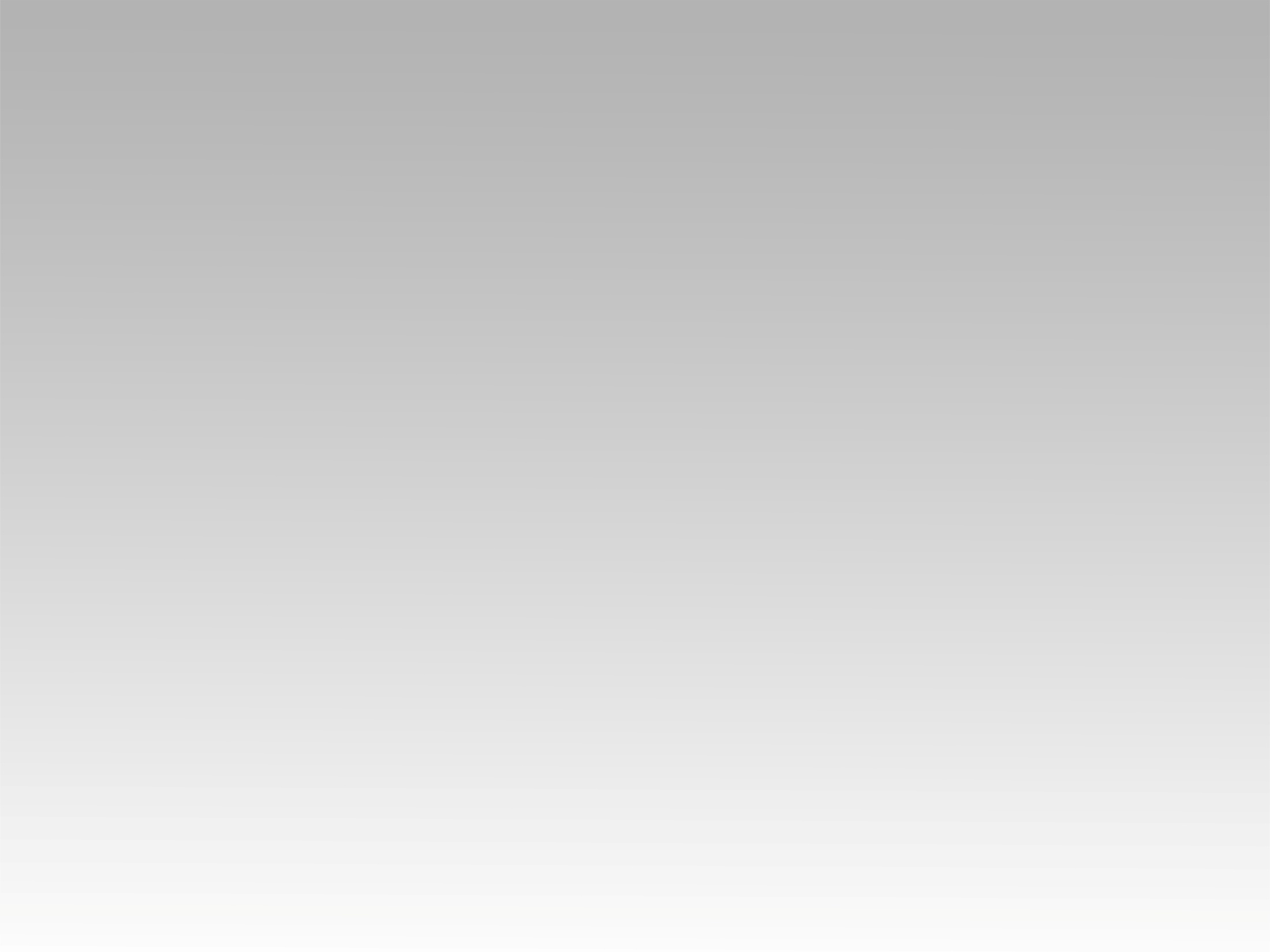 تـرنيــمة
أنا جيت سلمتك قلبي
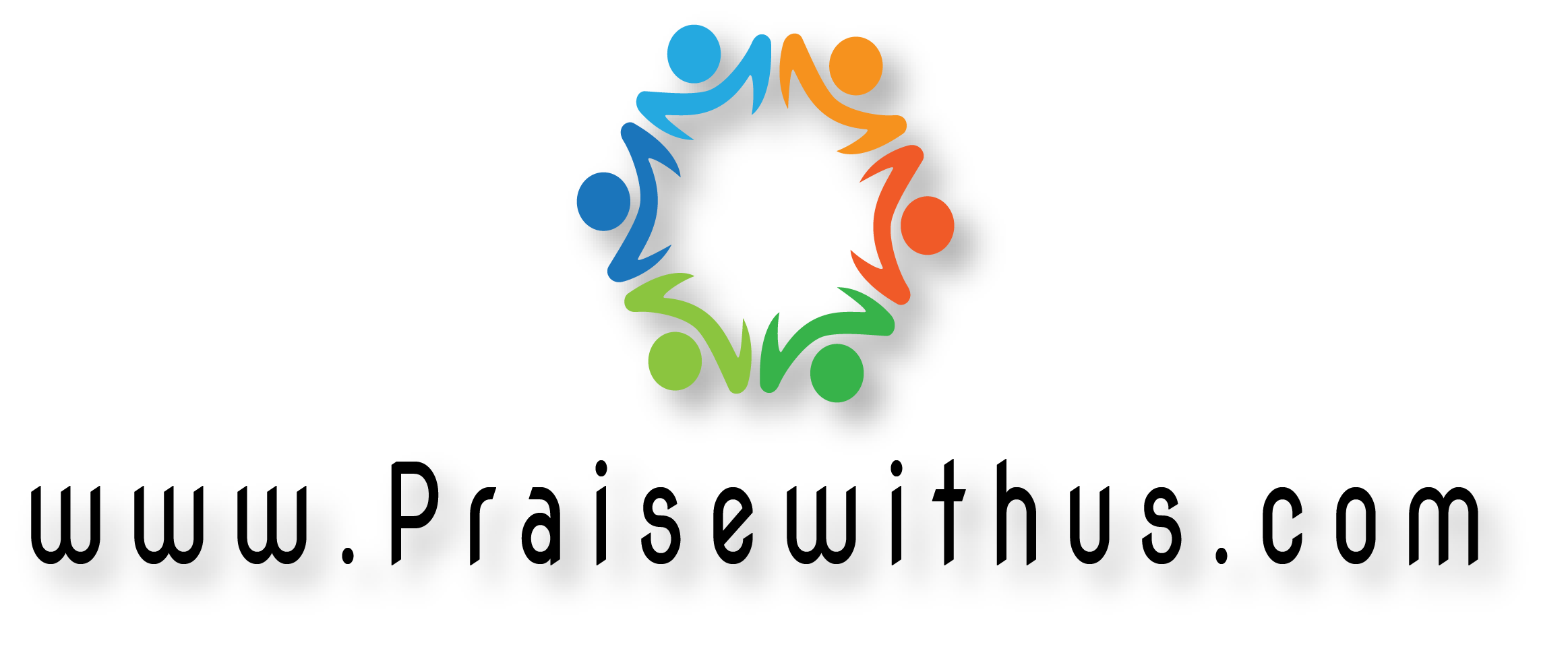 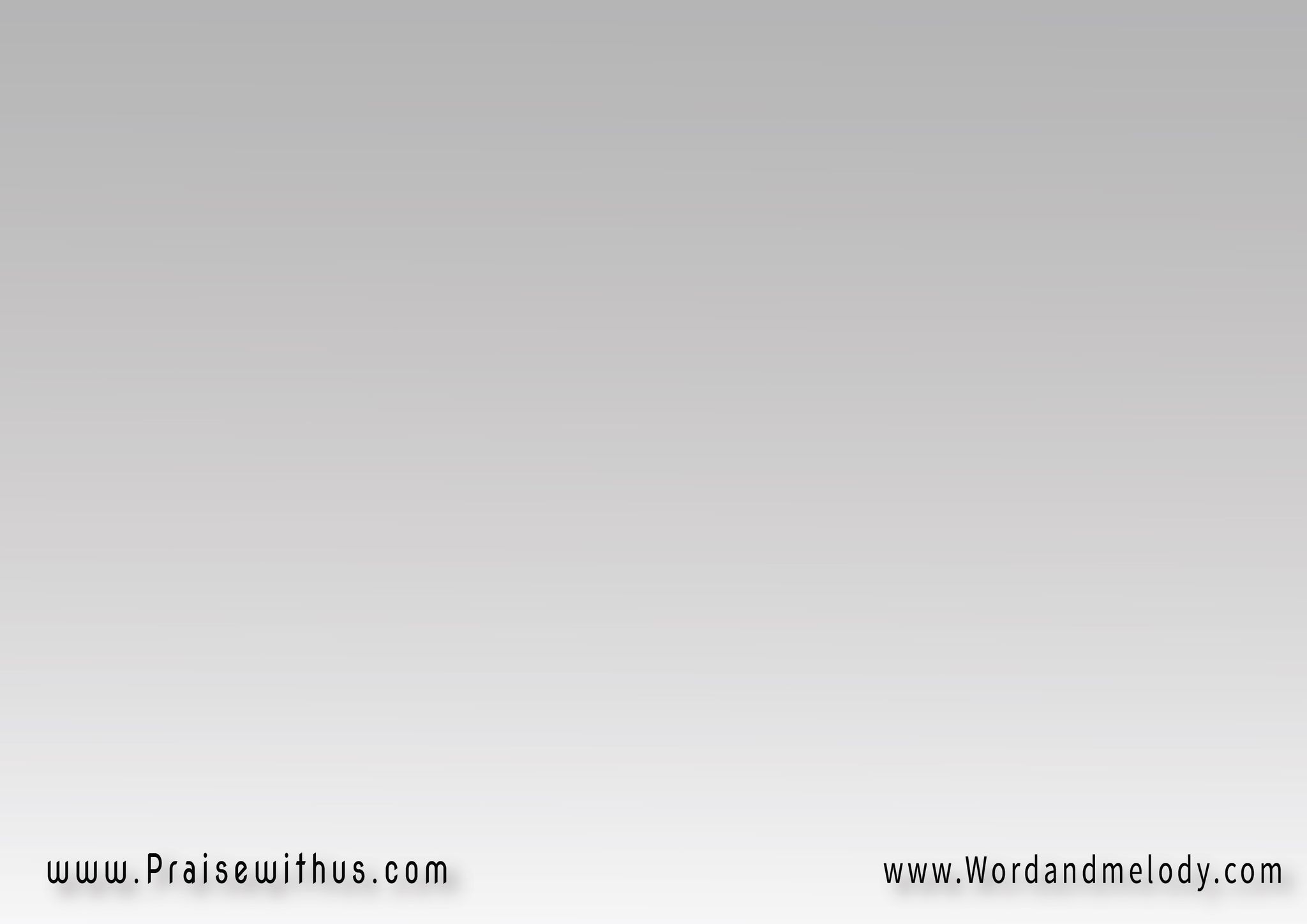 1-
(أنا جيت سلمتك قلبي 
يا اللي غفرت لي ذنبي) 2
(معاك همومي بتزول 
وافرح وياك على طول) 2
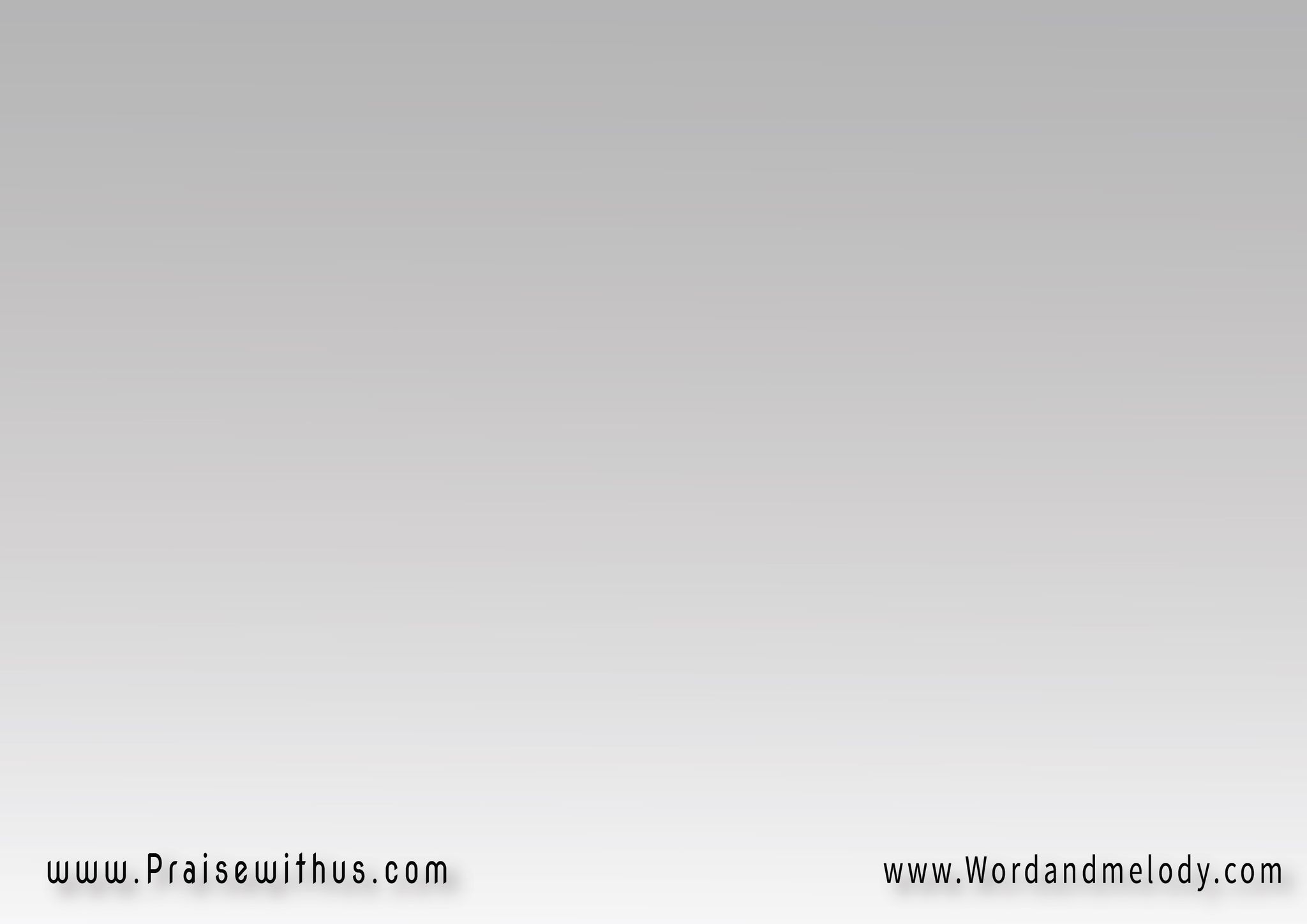 القرار:
(ماقدرش أعيش من غيرك  
يا رويني يا يسوع من خيرك)2
(في الجوع القاك شبعي 
 في خوف بتشجعني)2
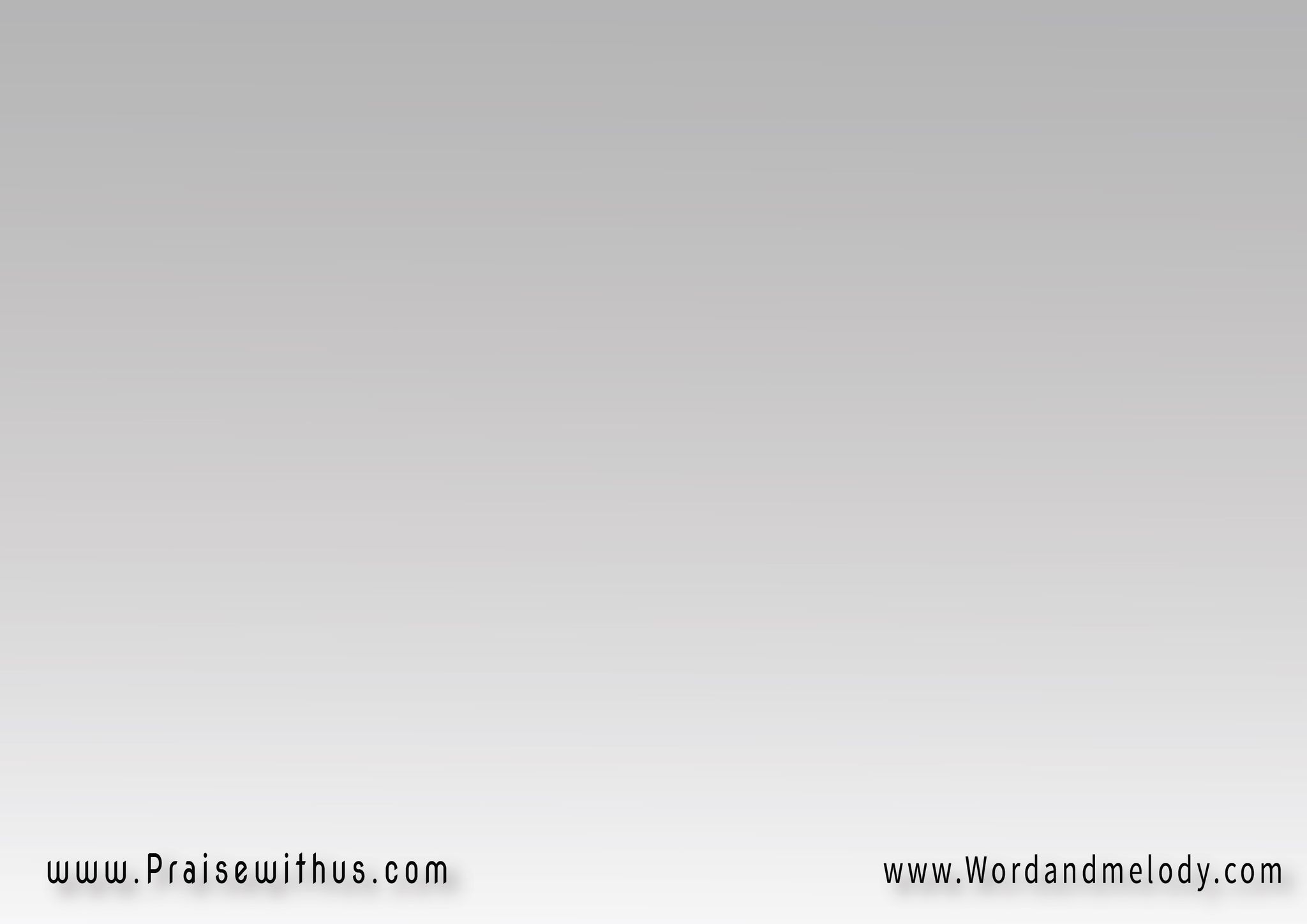 2-
(إنت مهون لي الغربة  
ومعايا في ظروفي الصعبة)2
(إنت الدوا لمرضي 
إنت القوة لضعفي)2
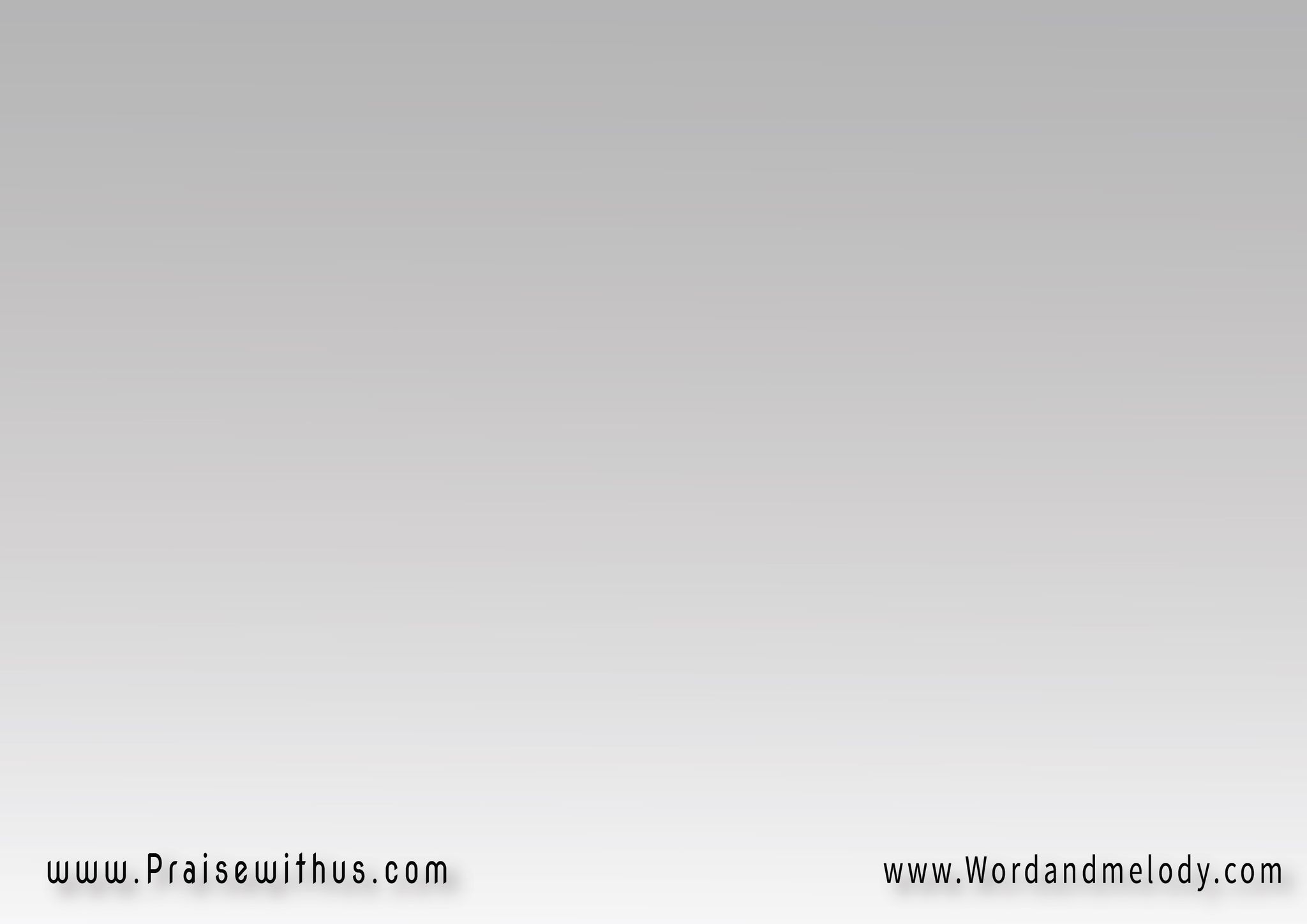 القرار:
(ماقدرش أعيش من غيرك  
يا رويني يا يسوع من خيرك)2
(في الجوع القاك شبعي 
 في خوف بتشجعني)2
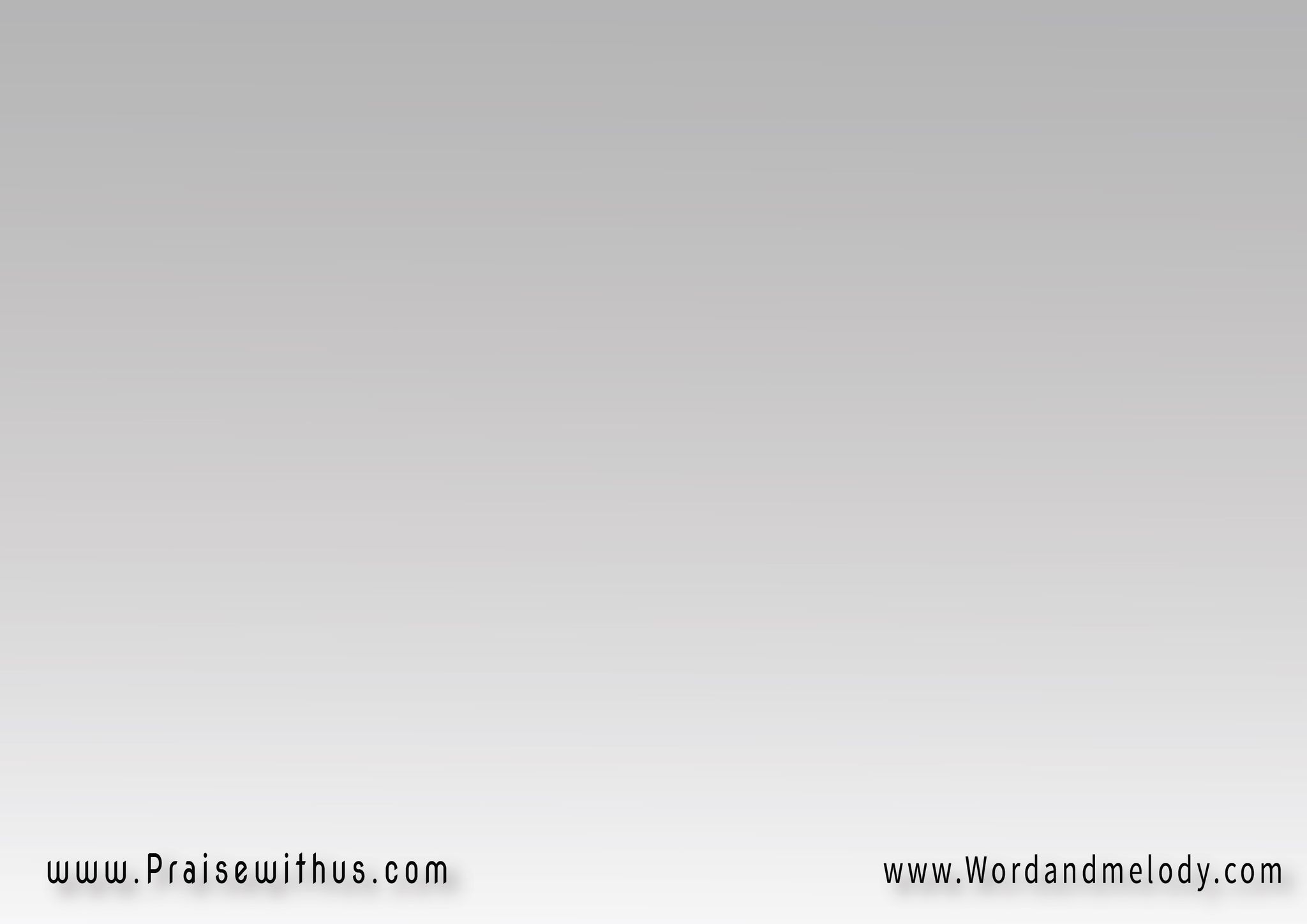 3-
(أنا لي يد قوية 
وعين سهرانة على)2 
(شماله تحت رأسي 
يمينه تعانقني)2
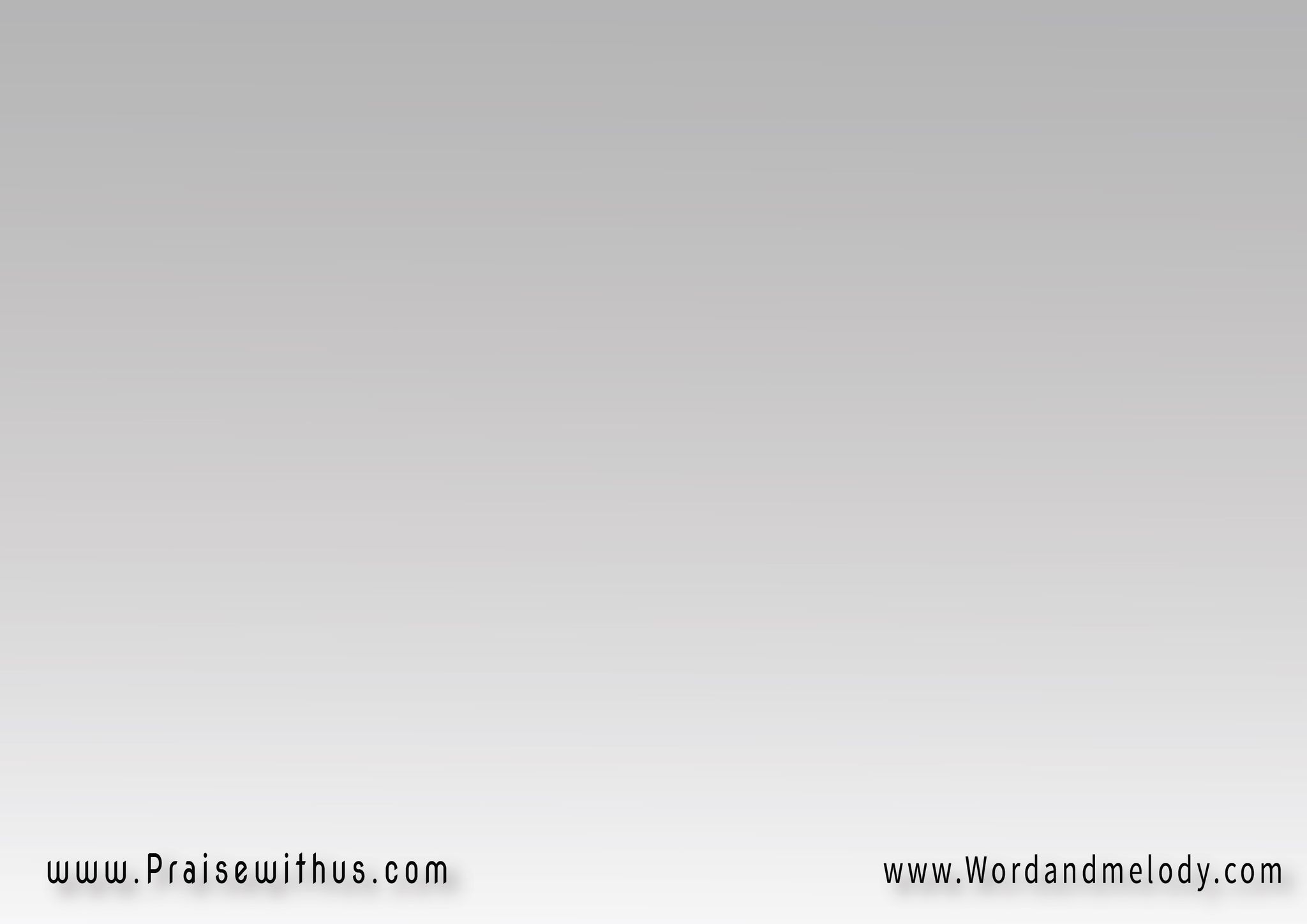 القرار:
(ماقدرش أعيش من غيرك  
يا رويني يا يسوع من خيرك)2
(في الجوع القاك شبعي 
 في خوف بتشجعني)2
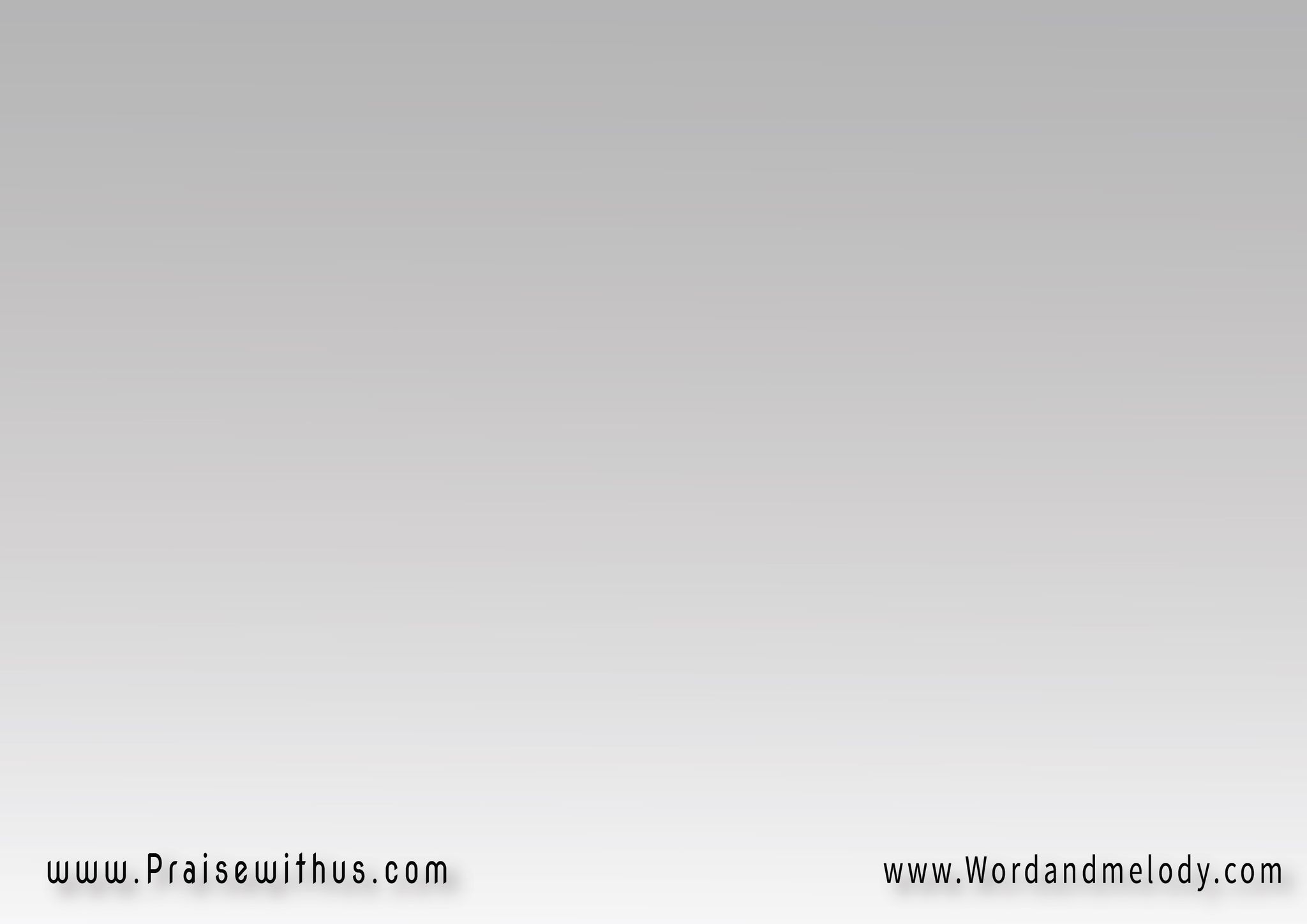 4-
(دا صليبك رافع رأسي 
وموتك سر خلاصي)2 
(أسيبك واروح لمين 
وأنت سددت الدين)2
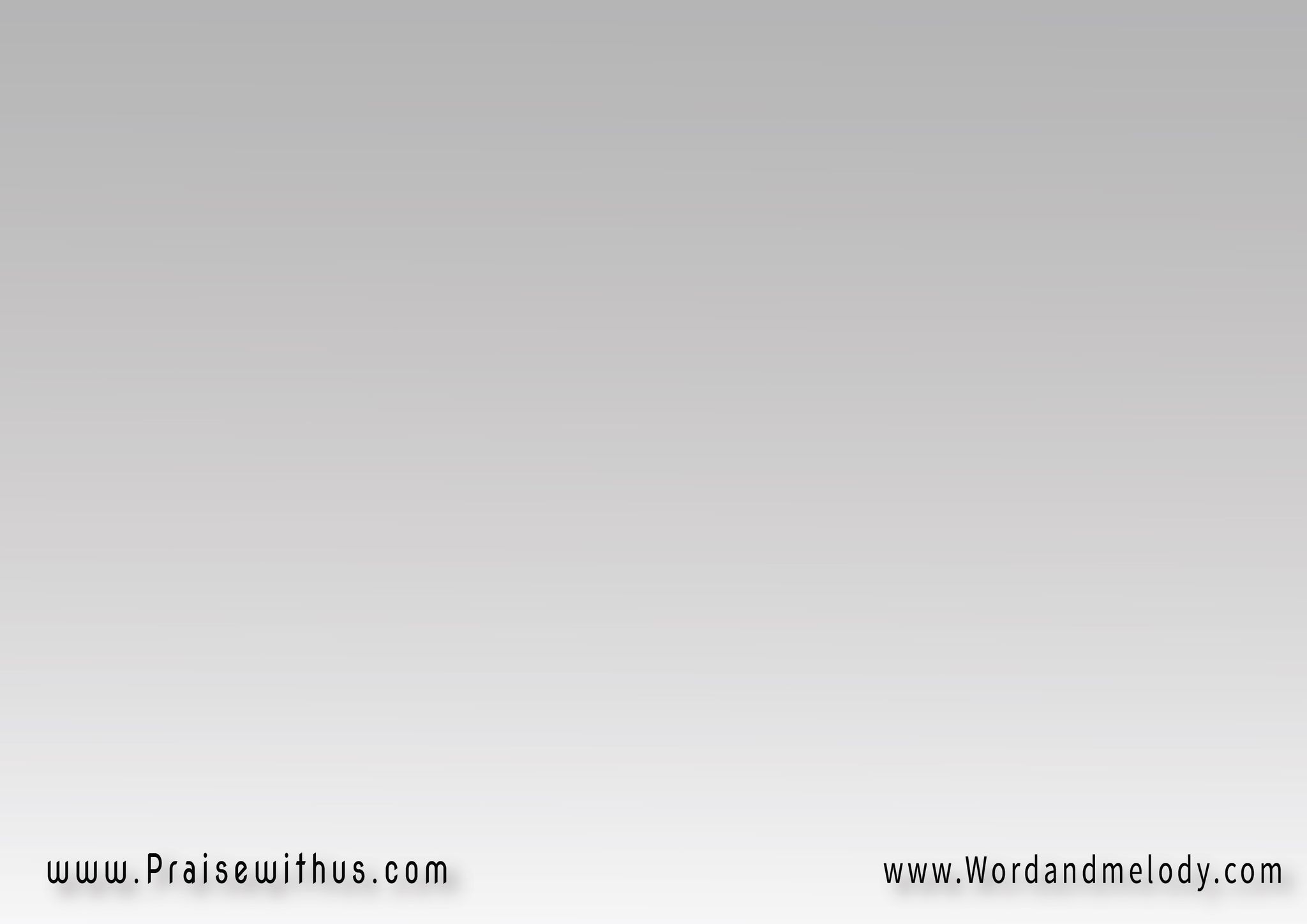 القرار:
(ماقدرش أعيش من غيرك  
يا رويني يا يسوع من خيرك)2
(في الجوع القاك شبعي 
 في خوف بتشجعني)2
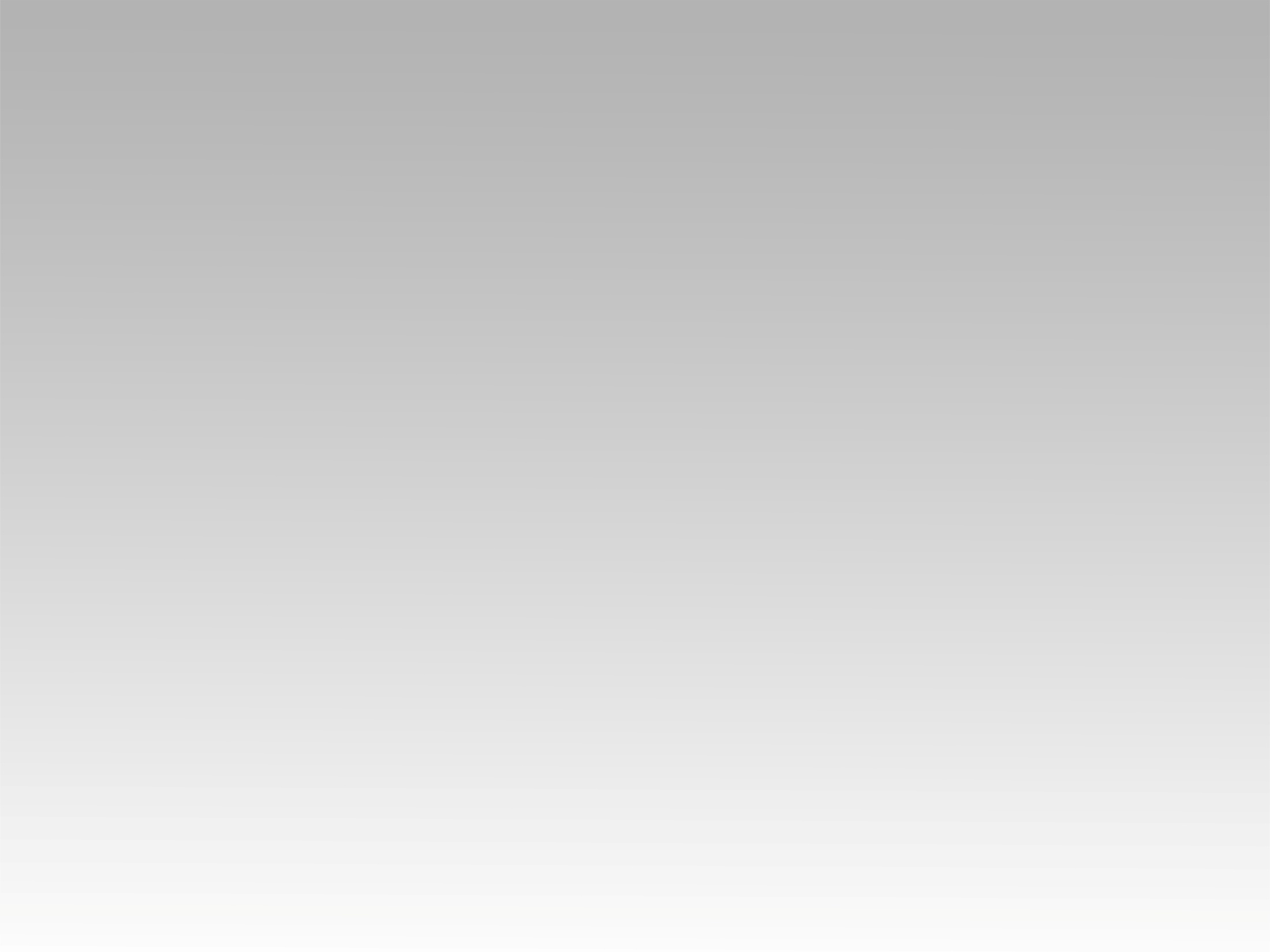 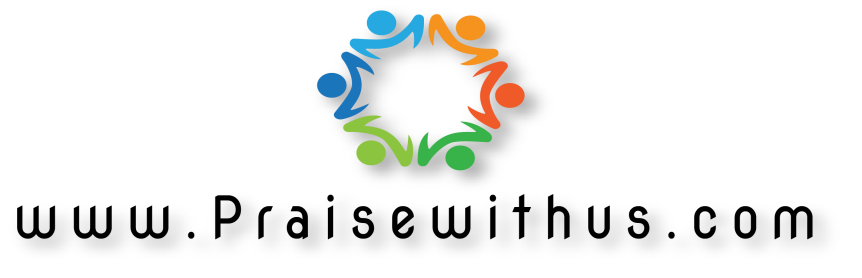